Mark your Calendars!
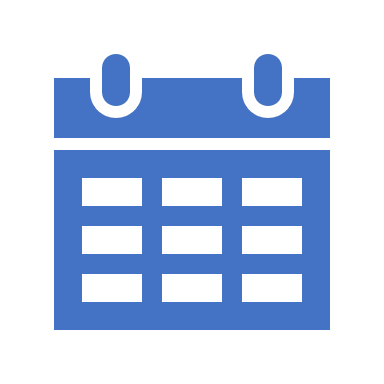 Upcoming LCSC Meetings
October 20 @ 2PM
NACA Room / Hybrid
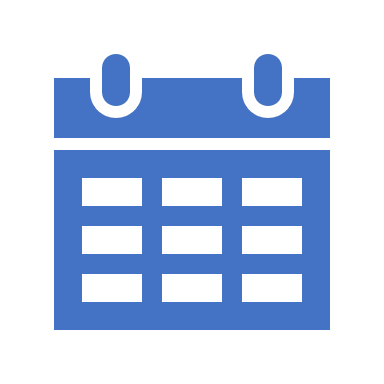 Guest Speaker:  ‣ Mike Fremaux – FDRFSchool Speaker:  ‣ Dr. Combs from UTSA
November 17 @ 2PM
NACA Room / Hybrid
Guest Speaker:  ‣ Kevin Krigsvold, CEO of Pamunkey Indian Enterprises – Professional Services School Speaker:  ‣ Marco Pavone from StanfordLaRC Small Business Industry Awards and Year in Review‣ Chris Fannin
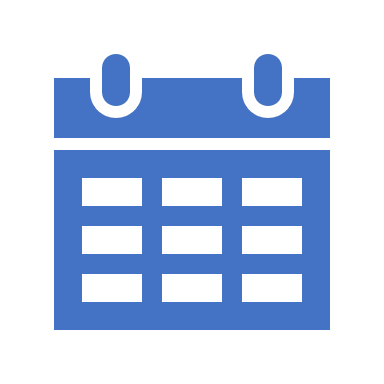 December 7 @ 2PM
NACA Room / Hybrid
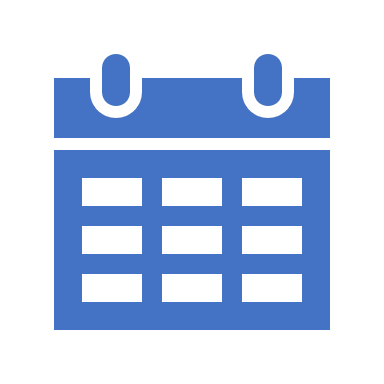 Guest Speaker:  ‣ Dave Young – Deputy Director of LaRC Light Refreshments to be served!